Causes of significant communication impairment
Compiled and narrated by:
Petria Liebenberg
MA Speech-Language Pathology student
University of Pretoria
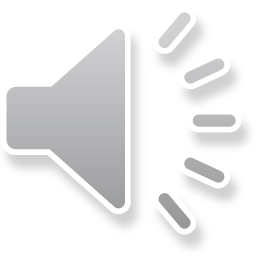 Congenital
Acquired
Congenital communication impairments are caused by a structural or functional impairment that occur during before, during or shortly after birth but before a language system is fully-developed
Acquired communication impairment are disorders that occur after a language system has been established and fully-developed.
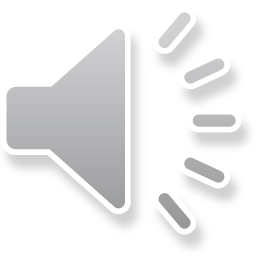 Congenital causes of significant communication impairment
Genetic disorders
e.g. syndromes such as 
Down's Syndrome
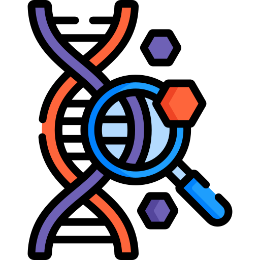 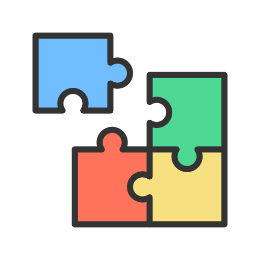 Autism Spectrum Disorder
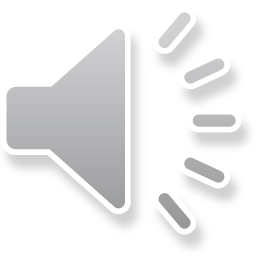 Developmental 
disabilities
including hearing loss
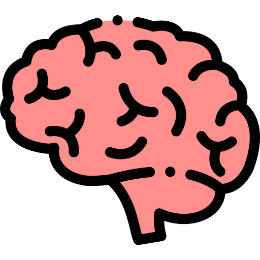 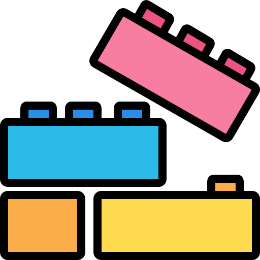 Neurological conditions
e.g. Cerebral Palsy
[Speaker Notes: Autism spectrum disorder is characterized by persistent deficits in social communication and social interaction across multiple contexts, including deficits in social reciprocity, nonverbal communicative behaviors used for social interaction, and skills in developing, maintaining, and understanding relationships. In addition to the social communication deficits, the diagnosis of autism spectrum disorder requires the presence of restricted, repetitive patterns of behavior, interests, or activities.

Neurological conditions are conditions in which the brain functioning of a child may be affected due to many factors including hypoxia which is when not enough oxygen reaches the tissues or it may be due to traumatic brain injury during the critical developmental period of 0-3 years. Cerebral palsy is one such example and is a static neurologic condition resulting from brain injury that occurs before cerebral development is complete. Communication is affected in cerebral palsy due to the motor constraints that typically cause children with cerebral palsy to have poor coordination and control over oral motor movements needed for communication

Genetic disorders may be hereditary however its prevalence and causes is largely unknown. Genetic disorder occur when there are a disruption in the DNA of a child. In the case of the fairly common Down’s syndrome, there is an extra chromosome on chromosome 21 which is also why another name for it is Trisomy 21. Symptoms vary from person to person and
can range from mild to severe. Delays occur across most of the developmental domains including speech and language.

Developmental disabilities are a group of conditions due to an impairment in physical, learning, language, or behavior areas. These conditions begin during the developmental period, may impact day-to-day functioning, and usually last throughout a person’s lifetime. One such condition may be hearing loss which can cause significant communication impairment, because communication is a two-way process where one individual communicates and another listens and a person with hearing loss will not be able to fulfill the role of the listener. Individuals with hearing loss may also find it extremely difficult to acquire language through hearing. Alternative communication such a sign language may assist them to develop a communication system.]
Acquired causes of significant communication impairment
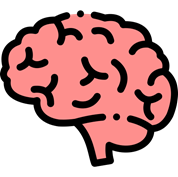 Neurodegenerative disorders e.g. amyotrophic lateral sclerosis [ALS]
Neurological conditions e.g. stroke, traumatic brain injury
Temporary significant communication impairment may be caused by intubation
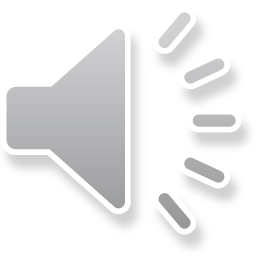 [Speaker Notes: ALS is a progressive disease of unknown cause involving the motor neurons of the
brain and spinal cord. People who have ALS can have progressively slurred speech
which makes it difficult to understand them.

TBI occurs when there is a sudden assault to the head which can cause permanent or temporary brain damage. This damage can be focal (confined to one area of the
brain) or diffuse (more than one area of the brain). Stroke is when interruption of blood supply to the brain occurs causing a vocal lesion.

Post-injury a person may be intubated to restore breathing by using a ventilator or another mechanical type of breathing. When a patient is intubated, they may have a significant communication impairment for the duration of intubation. This may prompt the use of temporary alternative communication.]
Role of the environment
Significant communication impairment may also be attributed to environmental factors that cause impairment
Factors such as:
Poor access to healthcare services
Poverty
Pollutants
Maternal factors
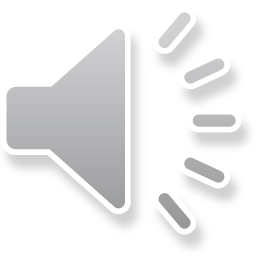 [Speaker Notes: Substantial barriers to accessing health services for children in low and middle-income countries (LMIC) exist. Failure to access healthcare is an important contributor to child mortality and disability in these settings. 

Poverty affects health on several levels: directly, through the psychological stress and social stigmatization that accompany living in poverty, and indirectly, through increased exposure to a wide range of environmental stressors such as pollution, crime, and lack of access to healthful food.

Airborne pollutants are known to contribute to other debilitating illnesses in both children and adults. These harmful effects of air pollution on respiratory function are well established. More recent studies are now finding links between exposure to air pollutants and reduced cognitive development.

Maternal alcohol consumption, smoking, use of recreational drugs, malnutrition (deficiencies in MV and minerals), infections (Rubella virus, Zika virus), other maternal illnesses (insulin-dependent diabetes mellitus), and maternal medications (thalidomide, anticonvulsants) are environmental factors associated to congenital anomalies. In addition, pollutants like pesticides, food preservatives, plastics, plastics components, solvents, metals, and numerous air pollutants play significant roles in causing birth defects]
References
Bright, T., Felix, L., Kuper, H., & Polack, S. (2017). A systematic review of strategies to increase access to health services among children in low and middle income countries. BMC health services research, 17(1), 1-19.
Krigger, K. W. (2006). Cerebral palsy: an overview. American family physician, 73(1), 91-100.
DeVeney, S. L., Hoffman, L., & Cress, C. J. (2012). Communication-based assessment of developmental age for young children with developmental disabilities. Journal of Speech, Language, and Hearing Research : Jslhr, 55(3), 695–709. https://doi.org/10.1044/1092-4388(2011/10-0148)
Rauch, S. A., & Lanphear, B. P. (2012). Prevention of disability in children: elevating the role of environment. The Future of Children, 22(1), 193–217.
Moolman, E., & Herold, M. (2015). Augmentative and Alternative Communication Resource Manual (2nd ed.). CAAC/SAAK: Pretoria
Owens, R. E. (2014). Language disorders : a functional approach to assessment and intervention (6th ed., Ser. Allyn & bacon communication sciences and disorders series). Pearson.
Sarmah, S., Muralidharan, P., & Marrs, J. A. (2016). Common congenital anomalies: environmental causes and prevention with folic acid containing multivitamins. Birth Defects Research Part C: Embryo Today: Reviews, 108(3), 274–286. https://doi.org/10.1002/bdrc.21138
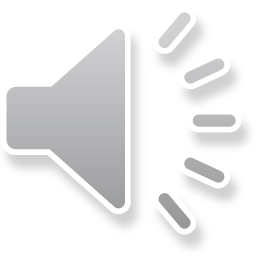